Pressure in YE manifolds
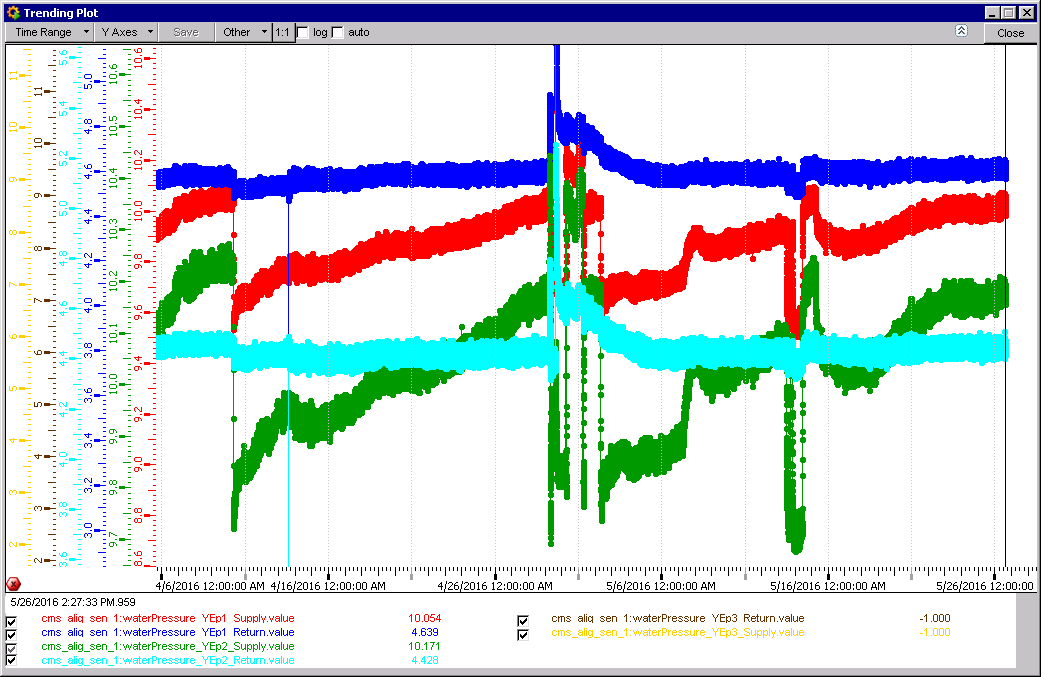